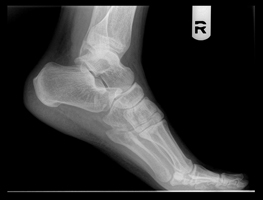 Ankles
Athletic Therapy 10
Review of terms
Anterior 
Posterior
Lateral
Medial
Inversion
Eversion
Dorsiflexion
Plantarflexion
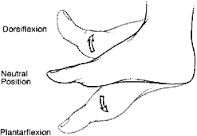 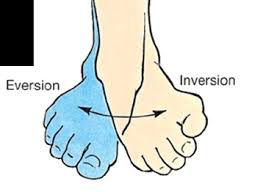 Anatomy - Bones
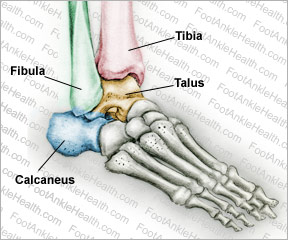 Anatomy - ligaments
Lateral (outside) View		Medial (Inside) View
Ankle injuries
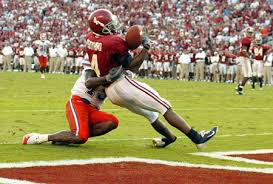 Fractures
Tendonitis
High/Low Ankle Sprains
Sprain = ligaments
Inversion Sprain VS Eversion Sprain
Grade 1,2,3 sprains
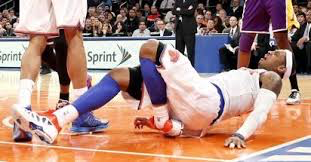 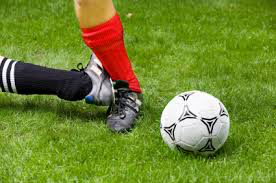